Russian Academy of Science
Siberian Branch
Institute of Petroleum Chemistry
Combined conversion of petroleum residue and vegetable oil
Postgraduate student:
Stanislav Boyar
Supervisor: 
Ph. D of Chemical Sciences, Senior Scientist
Mikhail Kopytov
RAST-2020
1
[Speaker Notes: Hello everyone. I want to show you the work that I have been doing recently.]
Contents

Problems of processing of heavy oils

Thermal cracking

Experiment

Results
2
[Speaker Notes: I will tell about current problems in oil production and processing. We will consider the basics of thermal cracking briefly. After this I will show you some results of my own experiments. Let’s start from the beginning.
Resources of light and medium oils are depleting inevitably over time. Soon, we will be recovering only heavy oils. Processing of heavy oils is very difficult and unprofitable. The demand in raw materials can be met by increasing the depth of processing of heavy feedstock. Besides, different additives can help here too. But heavy crude oils contain large amounts of resins and asphaltenes. During the reaction resins and asphaltenes lead to coke formation that kills the catalysts. Therefore, non-catalytic processes seem like a viable option. At the moment, transformations of resins and asphaltenes are still understudied.]
Table 1. Physicochemical parameters of the Zuunbayan fuel oil residue
3
[Speaker Notes: Thus, the goal of our research was to determine the influence of adding vegetable oil in heavy residue on the composition of resin-asphaltene substances in thermal cracking products.
In our research we used Zuunbayan fuel oil and vegetable oil. 
The fuel oil contains a large amount of resin and n-alkanes but a small count of sulfur and asphaltenes. This allowed us to get additional amounts of light fractions.]
Table 2. Compare of vegetable oils (literature data)
Table 3. Characteristics of sunflower oil
* – The ratio of carbon atoms to the number of double bonds in the acid molecule is shown in parentheses.
4
[Speaker Notes: (Next slide have a picture)The vegetable oil contains unsaturated oleic and linoleic fatty acids which helps it actively react with hydrocarbon feedstock and have influence on conversion of resins and asphaltenes.]
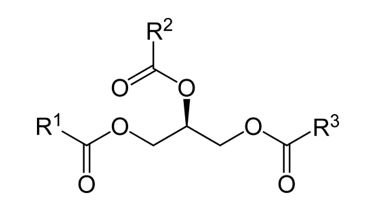 Triglycerides
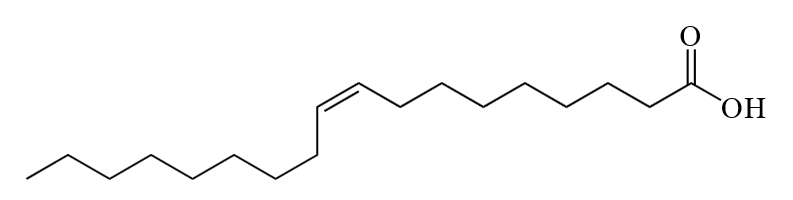 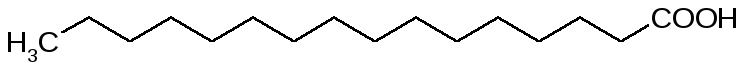 Palmitic acid
Oleic acid
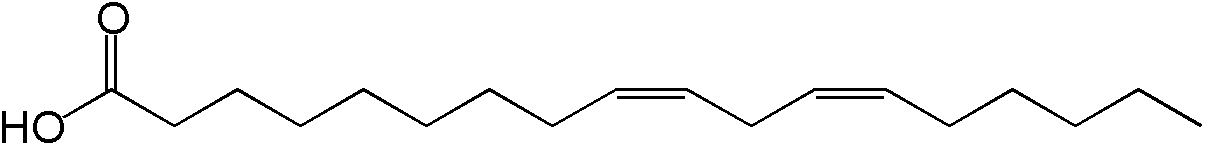 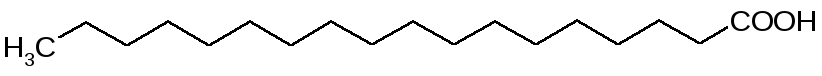 Stearic acid
Linoleic acid
Figure 1. Fatty acids
5
[Speaker Notes: The vegetable oil contains unsaturated oleic and linoleic fatty acids which helps it actively react with hydrocarbon feedstock and have influence on conversion of resins and asphaltenes.]
Characteristics of microspheres
Before thermolysis microspheres were heated to 800°C and were kept at this temperature for 2 hours to convert iron oxides to hematite.

Calcined microspheres were introduced into the reaction mass in an amount of 10.0 %.
Table 4. Composition of microspheres
6
[Speaker Notes: The microspheres contain iron oxide phases called hematite. It can be active and it can initiate destruction of high-molecular compounds.]
Main stages of thermal cracking
Initiation:
X → 2R∙

Pentane (example):
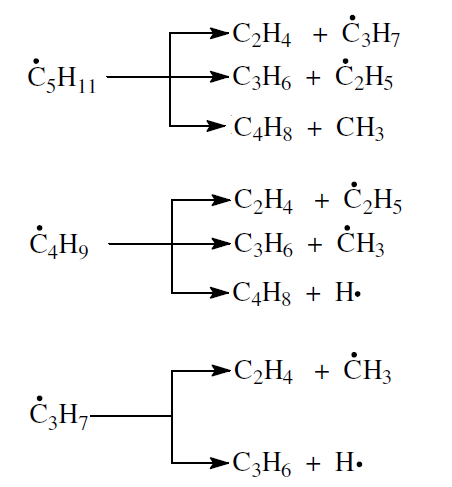 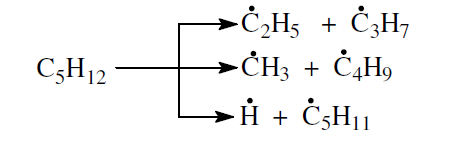 7
[Speaker Notes: The thermal cracking is a process of thermal decomposition of large molecules into small molecules with lower mass or carbon-chain length. During cracking both decomposition and synthesis reactions occur. Transformation occurs by the radical-chain mechanism. There are three main stages.
 
Initiation
X → 2R∙]
Chain continues:
R∙ + R’H → RH + R’∙
R∙ + CH2 = CHR’ → RCH2C∙HR’

Pentane (example):
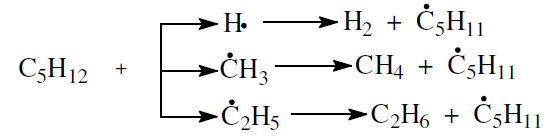 8
[Speaker Notes: Chain continues
R∙ + R’H → RH + R’∙
R∙ + CH2 = CHR’ → RCH2C∙HR’]
Chain breaks:
2R∙ → R2
R∙ + R∙ → R’ + R’’

Pentane (example):
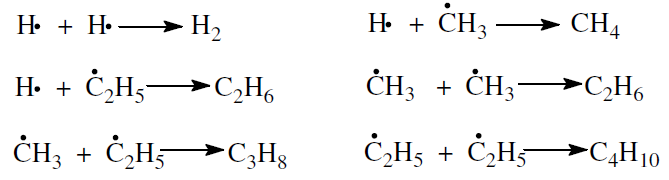 9
[Speaker Notes: Chain breaks
2R∙ → R2
R∙ + R → R’ + R’’]
Coke formation
Hydrocarbons
↓
Resins
↓
Asphaltenes
↓
Solid products (Coke)
10
[Speaker Notes: In liquid phase during thermal cracking coke can form. It is formed due to decomposition of arenas or results from the secondary reactions of deep decomposition of alkanes, cycloalkanes and alkenes following the scheme:
Hydrocarbons → Resins → Asphaltenes → Solid products (Cokes)
The coking process in undesirable.]
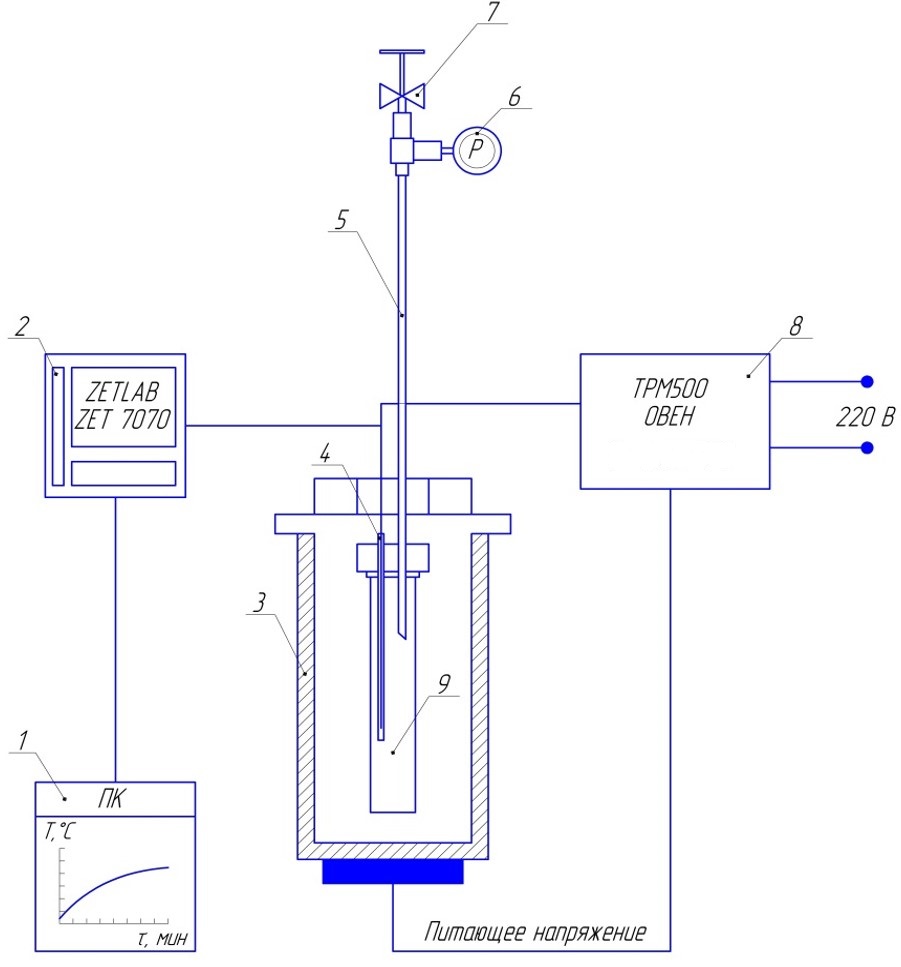 1-PC
2-USB ↔ RS-485 interface converter
3-Stove
4-Thermocouple
5-Exhaust pipe
6-pressure gauge
7-Crane
8-Thermostat
9-Reactor
Figure 2. Setup for thermolysis
[Speaker Notes: Thermolysis was carried out in a reactor placed inside a pipe furnace.]
Scheme of the experiments
Thermolysis:

 Fuel oil
 Vegetable oil
 Fuel oil + Vegetable oil (oil content varied from 2 to 10 % wt.)
 Fuel oil + Microspheres (10 % wt.)
 Fuel oil + Vegetable oil + Microspheres
    (oil content – 8 % wt., microsphere content – 10 % wt.)
Condition:

 Temperature 450оС
 Duration 120 min
12
[Speaker Notes: The oil content in the mixture varied from 0 to 10%. Thermolysis was carried out without the addition of oil as well and with a mixture of oil, fuel oil, and microspheres.]
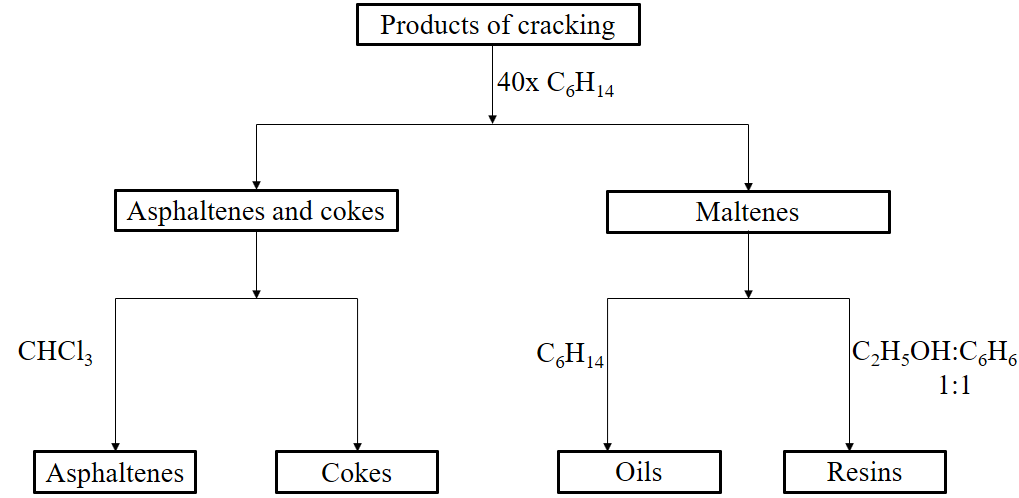 Figure 3. Separation of cracking products
13
[Speaker Notes: The Products were separated into gas, liquid (Asphaltenes, resins and oils) and solid phase by the following scheme.]
Yield of distillate fractions
+25.1 %
+8.3 %
Fraction IBP-200°C
Fraction 200-360°C
Summary fraction output
14
[Speaker Notes: Max output fraction of b.p.-360°С (three hundred sixty degrees boiling point) is achieved with 8% oil content.]
Yields of products
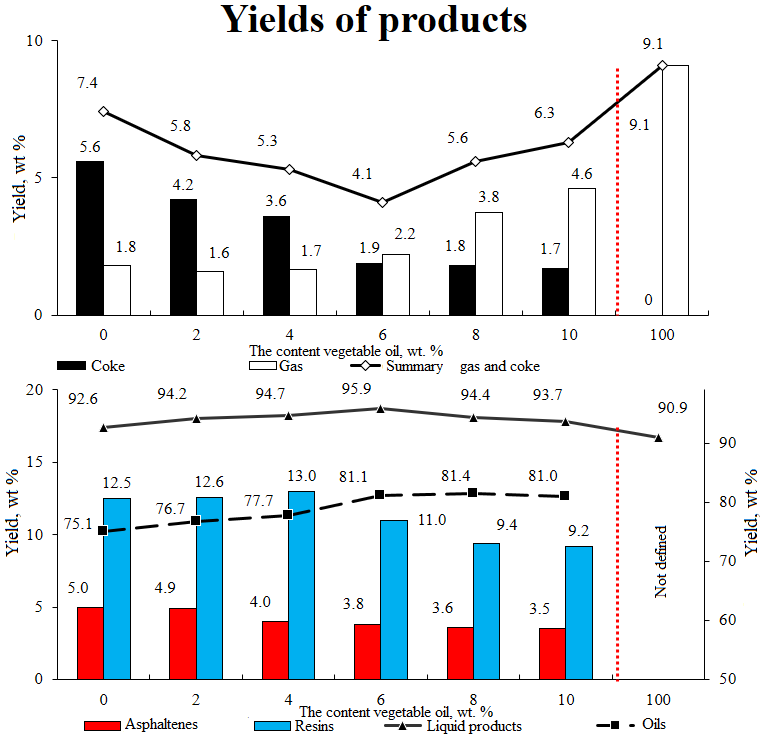 *
15
[Speaker Notes: Addition of oil results in decrease in output cokes, asphaltenes and resins with increase in gas.]
Yield of distillate fractions
+32.8 %
+7.7 %
O / M
O
F
F / M
F / O / M
F / O
Fraction 200°C
Summary fraction output
Fraction 200-360°C
Legend: F – fuel oil; O – Unrefined vegetable oil; M – microspheres; 
Composition: 
F / M = 90 : 10 мас. %; 
F / O = 92 / 8 мас. %; 
F / O / M = 82.8 / 7.2 / 10.0 мас. %; 
O / M = 90 / 10 мас. %;
16
[Speaker Notes: Addition of microspheres leads to a greater increase in fractions output.]
Yields of products
Legend: 
F – fuel oil; 
O – Unrefined vegetable oil; M – microspheres; 


Composition: 
F / M = 90 : 10 мас. %; 
F / O = 92 / 8 мас. %; 
F / O / M = 82.8 / 7.2 / 10.0 мас. %; 
O / M = 90 / 10 мас. %;
O / M
F / O / M
O
F / O
F
Gas
Summary gas and coke
Coke
* - Its content fatty acids (oleic and linoleic) mostly
*
*
17
F / O
F / M
F
F / O / M
O / M
O
Resins
Asphaltenes
Liquid products
Oils
[Speaker Notes: The product contains increased amount of gas, coke and asphaltenes but smaller amount of resins.]
Table 5. Composition of gaseous products
18
[Speaker Notes: The analysis of gaseous products has shown that by with adding oil output of carbon oxide, carbon dioxide, alkanes and alkenes c1-c4 increases. Addition of microspheres increases the output of co, co2 and methane significantly.]
Number of carbon atoms different types
in medium molecule of asphaltenes
1800
129.5
545
502
339
Molecular mass
55.9
46.8
39.4
35.9
25.7
24.5
26.7
17.5
17.4
14.2
11.5
9.0
2.2
1.2
0.9
F
F / O
F / O / M
Basic F
C paraffin
C aromatic
C basic
C naphthenic
19
[Speaker Notes: Also, structural-group analysis (SGA) of medium molecules of asphaltenes and resins has been done. In case of both adding oil (and increasing its content) and adding microspheres, we observe the same results. Main parameters such as molecular mass, basic number of carbon atoms, number of carbon atoms of different types are reduced.]
Number of carbon atoms different types
in medium molecule of resins
850
790
699
55.7
55.2
46.7
402
40.1
Molecular mass
28.1
25.2
24.1
20.1
16.2
14.8
14.2
11.8
12.2
3.3
2.5
1.1
F
F / O
F / O / M
Basic F
C paraffin
C aromatic
C basic
C naphthenic
20
[Speaker Notes: Same results we see with resins.

This is only a part of the work. We will do all of this with other fuel oil. Reaction kinetics will be studied, a scheme of conversion of resins and asphaltenes will be suggested and influence of vegetable oil will be shown in future.]
Thank you for your attention
21
[Speaker Notes: Thank you for your attention!]